Поняття промо-сайту
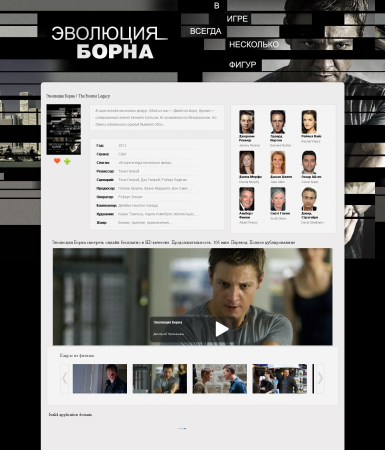 Односторінковий  сайт
Промосторінка до фільму
https://www.borjomi.com/ua/#4
Ефективність промосайту
SEO («search engine optimization»)
«social media optimization» (SMO)
«Social media marketing» (SMM)
використання поліграфічної продукції
Найбільш важливими групами критеріїв оцінки ефективності сайту визначено
юзабіліті; 
дизайнерська складова; 
контент.
Програмні продукти для розробки рекламних звернень
Corel Draw
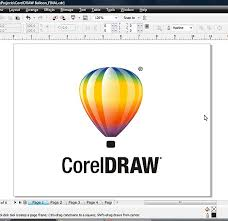 Studio MAX
Adobe Photoshop
Adobe Flash
Висічка — вирубка з аркуша паперу
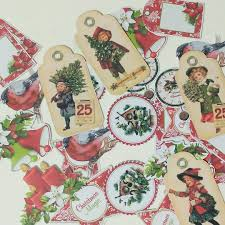 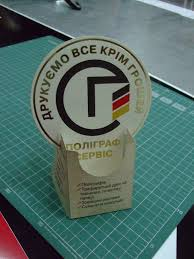 Тиснення фольгою
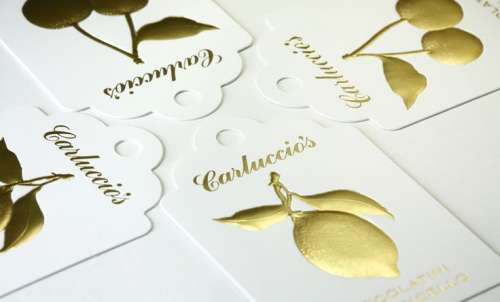 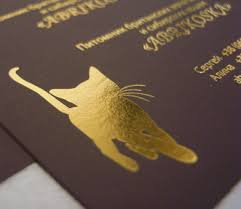 Конгрев
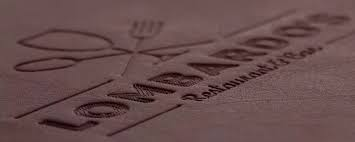 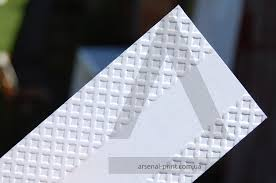 Офсетний друк